Правила безбедног рада на интернету
Лара Илић, Ања Димитријевић
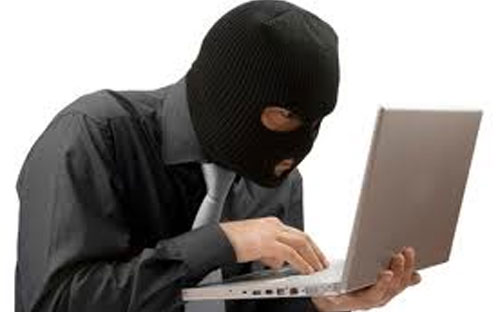 8 правила за пезбено коришћење интернета
Особама које упознаш на интернету  НИКАДА  не остављај личне податке, без претходног договора са родитељима - старатељима.
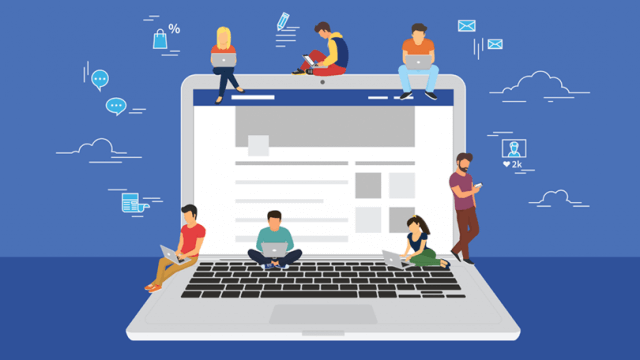 Немој слати поруке, фотографије или други материјал који би некоме могао да нашкоди, шаљи само онима које лично познајеш.
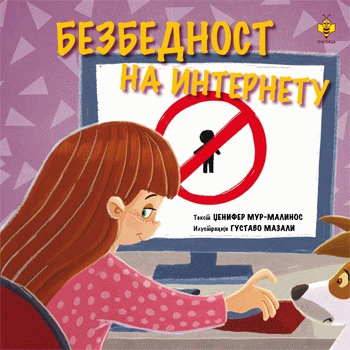 Своју лозинку НИКОМЕ не откривај

Никада не уговарај сусрете и уживо без претходног договора са родитељима – старатељима.
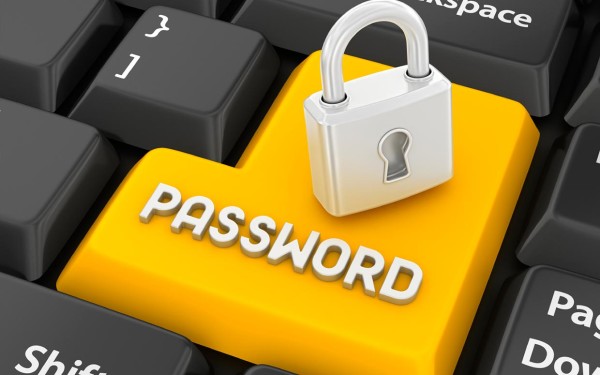 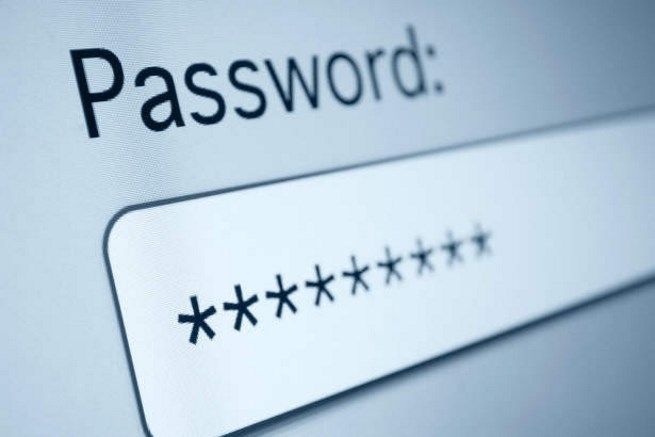 Никада не одговарај на поруке које добијаш преко интернета а које су злонамерне, непристојне и непријатне које те на било који начин узнемиравају.Одмах обавести о томе родитеље-старатеље.
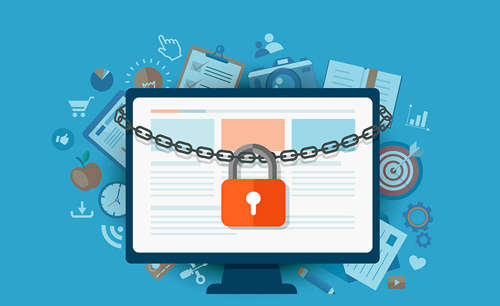 Разговарај са родитељима или старатељима  и за једно се договорите око правила понашања на интернету, као и коришћења мобилног телефона. Заједно одредите време у току дана када множеш да користиш интернет.
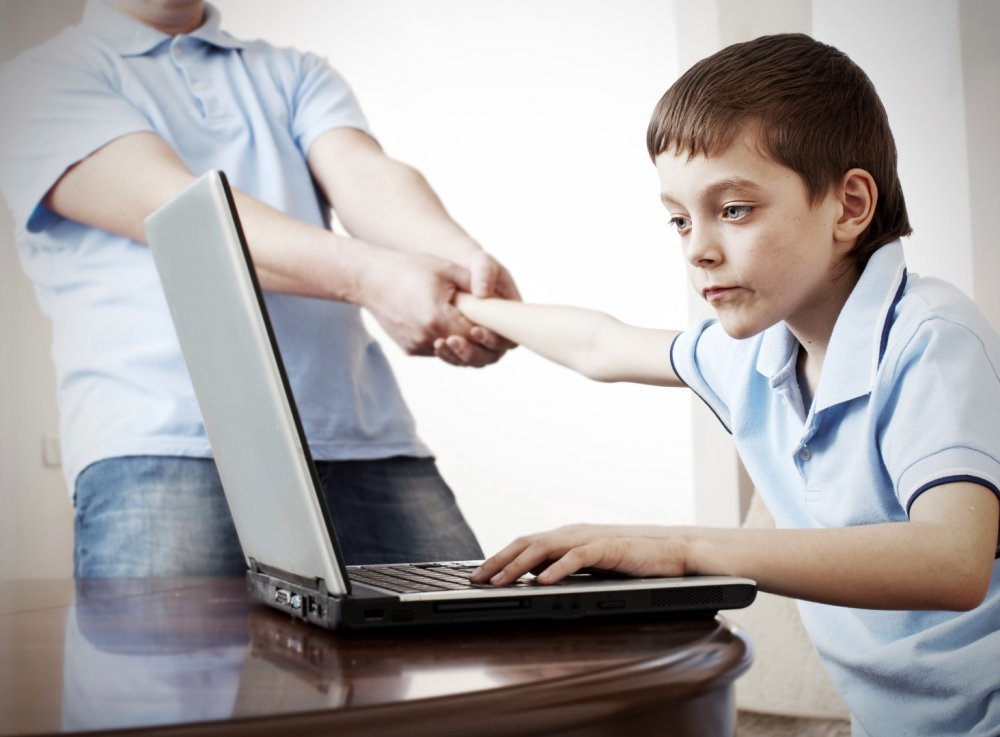 Са  родитељима – старатељима увекровери када нешто желиш да учиташ са интернета или да инсталираш нови програм јер би погрешним коришћењем могао угрозити безбедност рачунара или података своје породице.
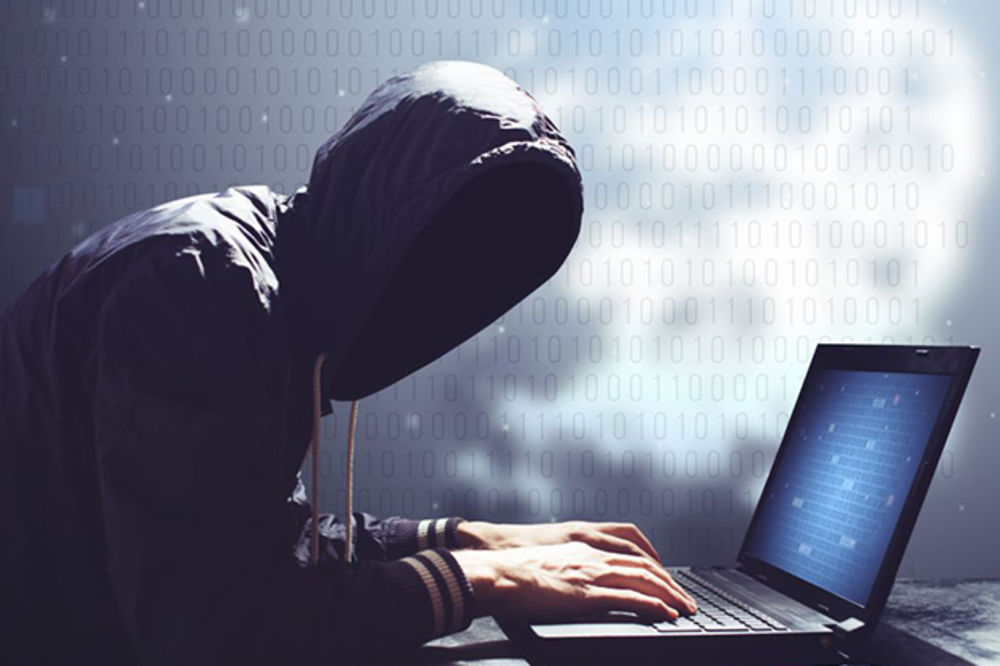 Буди информисан и примерен корисник интернета и не ради ништа чиме би могао повредити дугр или закон.
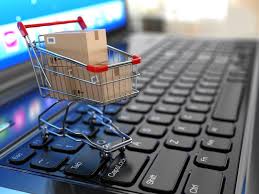